[Speaker Notes: التمهيد – ماذا سنتعلم اليوم]
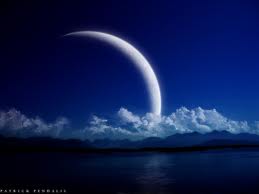 القمر
[Speaker Notes: عنوان الدرس]
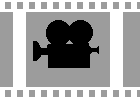 [Speaker Notes: استراج – فديو عن القمر  لتشغيل الفيلم اضغط على المربع(الصورة المتحركة) بالاسفل]
أوجه القمر
[Speaker Notes: العرض –أوجه القمر]
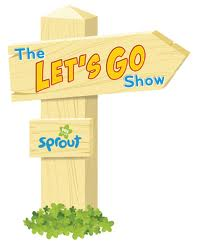 [Speaker Notes: فلاش عن أوجه القمر]
خسوف القمر
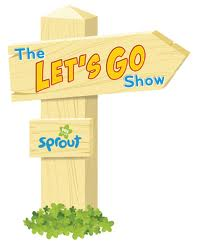 [Speaker Notes: الخسوف]
كسوف الشمس
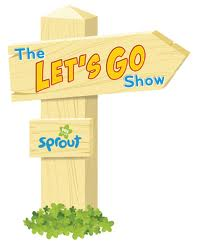 [Speaker Notes: الكسوف]
هيا نلعب ونتعلم
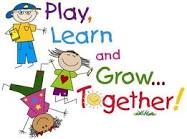 [Speaker Notes: لعبة محوسبة]
[Speaker Notes: الاجمال –عن طريق التمثيل الطلاب]
[Speaker Notes: الوظيفة البيتية – مراجعة على المادة وتكملة المجسم]